Nutrition
By Sandra and Maria Elena
Healthy food
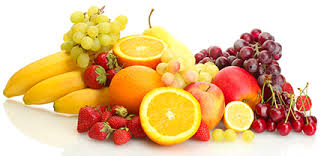 Fruits
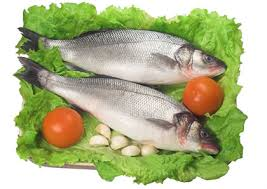 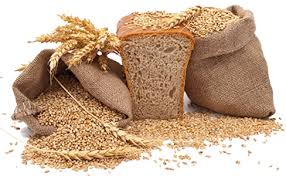 Fish
Wheat
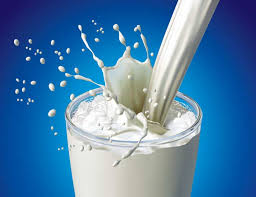 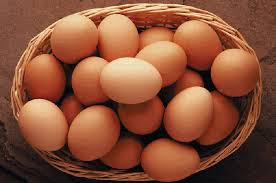 Eggs
Milk
Unhealthy food
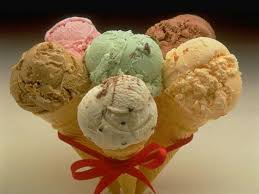 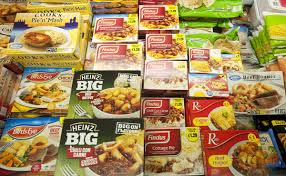 Ice cream
Frozen dinners
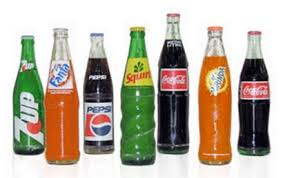 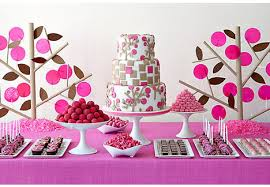 Candy bar
Soda
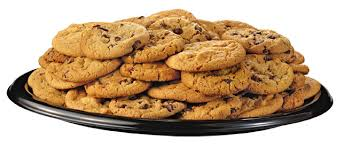 Cookies
Grammar Point…Count/Noncount Nouns
What is the difference?

A count noun is one that can be expressed in plural form, usually with an "s." For example, “apple” “apples”.

Use “a” or “an”  Ex. I have a banana and an orange for breakfast.
Use “any”, “some”  Ex. I have some eggs for breakfast.
Use “many”  Ex. She has many cookies from the children. 
Use “few”  Ex. I have few fishes from the dinner. 

A noncount noun is one that usually cannot be expressed in a plural form. For example, "milk”.  Usually, you can't say, "He had many milks.“

Don’t use “a” or “an” because they mean “one”.  
Use “any”, “some”   Ex. I don’t like any ice cream. Do you like any ice cream?
Use “much”   Ex. She likes to drink much soda.
Use “little”   Ex. I like a little tea.

Careful…
“Any” and “some” can be confusing because they work for count and noncount nouns.